College of BusinessOral Communication Brief Overview prepared by Dr. Terry Roach
Introduction:First Part of the Formal Presentation“Tell me what you’re going to tell me.”
√ Attention Getter
Proverb or Anecdote
Statistics or Shocking Statement
Joke or Humor (appropriate)
Headline or Related Story
Reference to the Audience 
Reference to the Occasion
√ Creates a Reason to Listen
Need or Purpose for Presentation
Establishes Rapport
Tells the Order of the Presentation
√ States Central Idea
Main Idea
What is to be Proved
Assigned Topic
√ Professional Attire
What Business Expects
What the Professor Requires
For the Topic
For the Workplace
Want Examples for Dress?
Business Semiformal
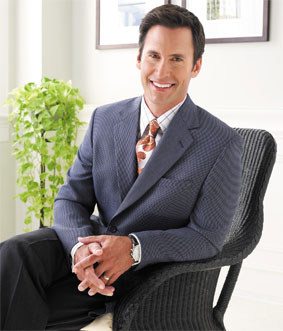 Source: Bachrach
Business Casual
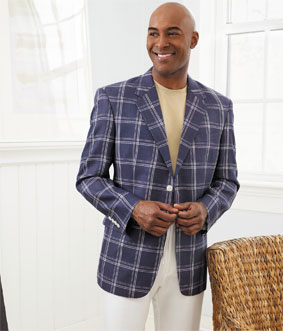 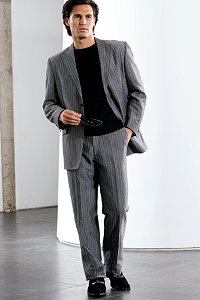 Source: Bachrach
Business Relaxed
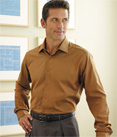 Source: Bachrach, Dillards
Casual
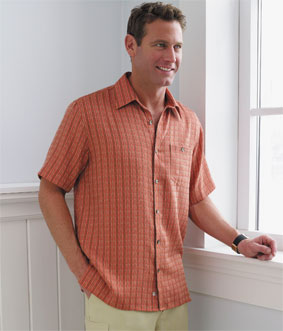 Source: Bachrach,  Dillards
Business
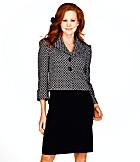 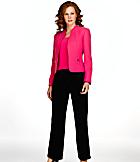 Source: Dillards
Business Casual
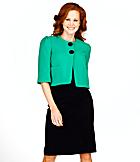 Source: Dillards
Business Relaxed
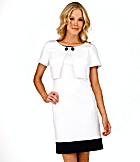 Source: Dillards
Casual
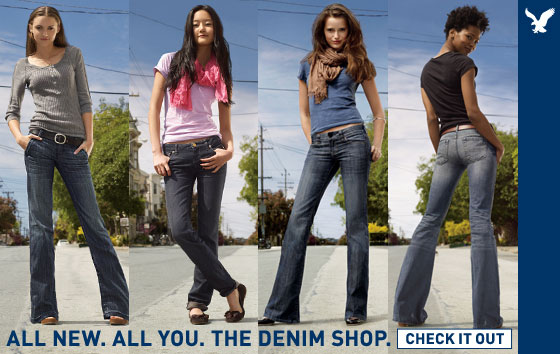 Source: J. C. Penny, Dillards
Body:Second Part of the Formal Presentation“Tell me what you’re going to tell me.”
√ Sources were quoted/  established credibility
Sources were quoted.  Source Credibility
Where (sources) did the information come
Articles, Interviews, Personal Experiences
Television, Movies, Training Programs
Books, Magazines, Handouts, Class notes
√ Developed Each Point
Points to be made: 1, 2, 3, or more
Points are related
Points are supported with sources
Points support the Purpose
√ Used Transition between Points
FANBOYS: for, and, nor, because, or, yet, so.
Although		Further
Also 			Additionally
In addition		Furthermore
Hence			Thus
Consequently		However
Nevertheless		Therefore
Nonetheless		On the other hand
√ Appropriate language -Spoke with professionalism, confidence, and authority
Uses terms of the trade
Knowledgeable
Self-assured
Has the support of the sources
√ Good sentence structure    and grammar
No “ums, uhs, ahs, and uhs, ands”
Complete thoughts called sentences
Subject-verb agreement
They was, he don’t,  she seen
Singular/plural subject-singular/plural possessive pronoun
‘each-their, his/her-their, employees-his/her’
√ Appropriate uses of PowerPoint (1 of 2)
No more than three colors. 
Exceptions: themes, graphics, photos.
No more than three fonts
Seven Lines with seven words
No red beside green
Usually one slide for each minute
Source credit on the slide
Color families: orange/yellow, red/pink
Uses blank screen to draw attention to self
√ Appropriate uses of PowerPoint(2 of 2)
High contrast colors over low contrast colors
High Contrast
Color families
Low Contrast
Other Visuals (not on the evaluation)
Handouts
When needed
Boards and Flip Charts
Professionally written: Get someone who can write for you
Overhead Transparencies
Electronic Presentations
PowerPoint
35 mm Slides
Models or Physical Objects
Safety  of items belongs with presenter
Closing:Third part of the formal presentation“Tell me what you told me.”
√ Alert the audience to	closing
Makes a statement of summary or closing
Begins the ending statements that draw conclusions
√ Appropriate summary
The summary reflects the points made in the Introduction and Body of the presentation
Summary is a conclusion to the presentation with a course of intended action and or purpose
√ Reviewed/re-listed the main    points
Review/relist the one, two, three, or more points made in the presentation and the brief reason(s) why these points were made.
√ Time limit is met
What is the time limit? Five minutes, ten minutes.
√ General delivery
Appropriate hand, eye, and other body language.
Did the speaker look at his/her audience, use hands, arms, eyes, and/or stance to make positive or negative emphasis?

Maintained eye contact with audience.
Did the speaker look more at his/her audience than at his/her PowerPoint and notes?
Did the speaker read the presentation rather than tell it?